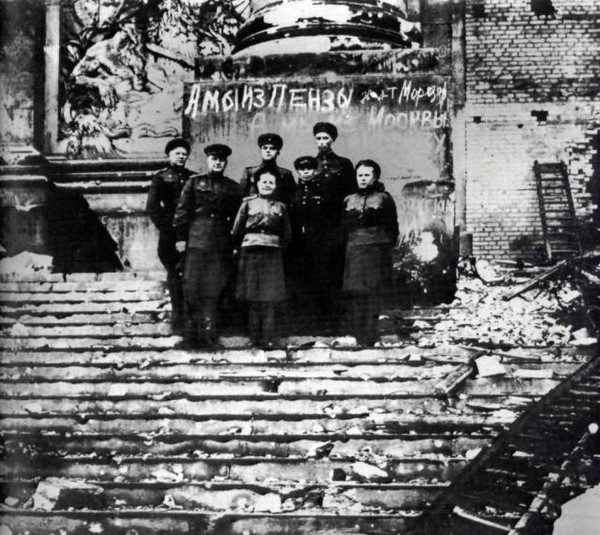 ПРОСВЕТИТЕЛЬСКИЙ ПРОЕКТ «ПАМЯТЬ И ГОРДОСТЬ В СЕРДЦАХ ПОКОЛЕНИЙ»БЕКОВСКИЙ РАЙОН
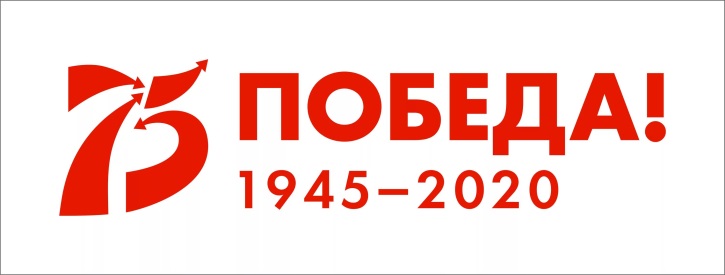 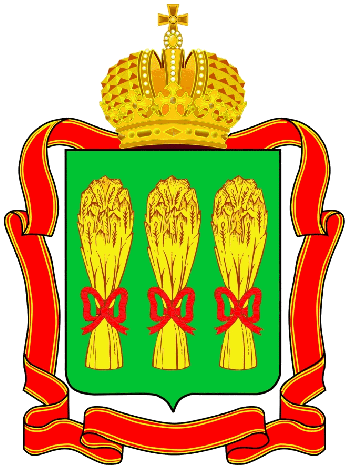 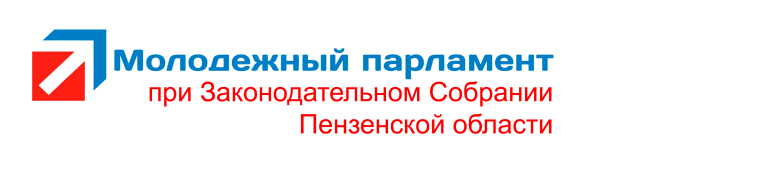 Законодательное Собрание Пензенской области
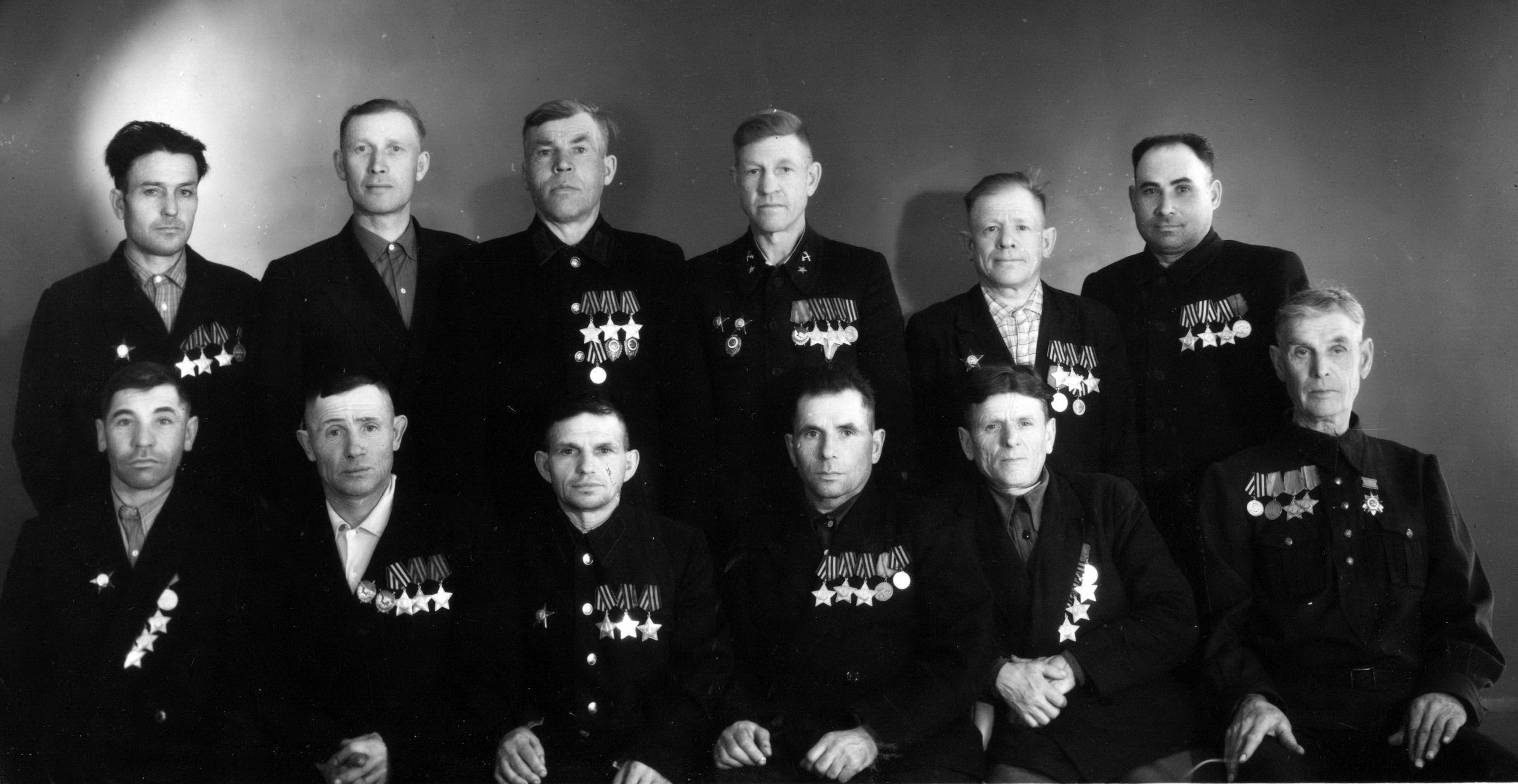 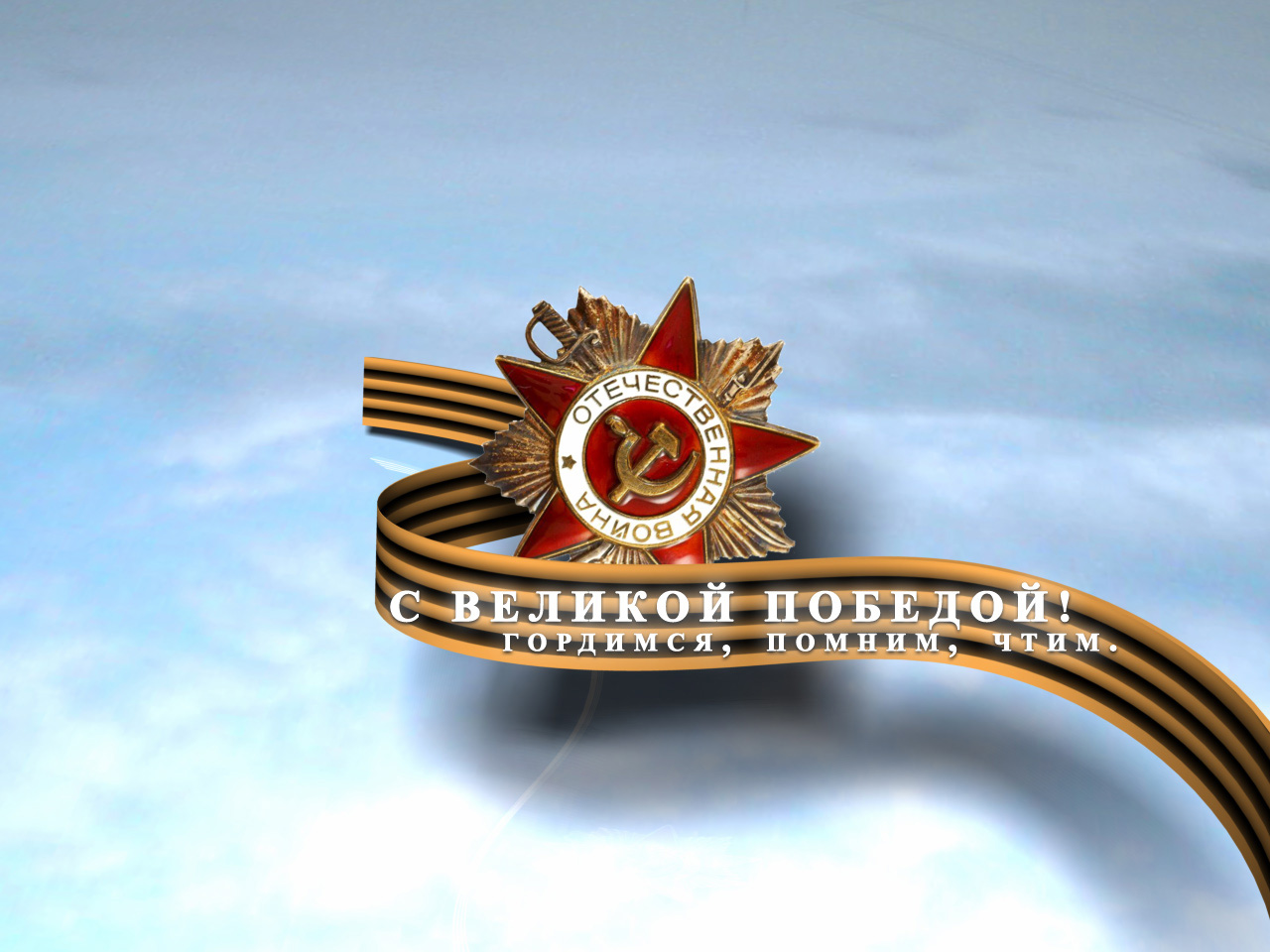 ГЕРОИ РОДИНЫ – 
                      НАШИ ЗЕМЛЯКИ
Императорский орден 
Святого апостола Андрея Первозванного
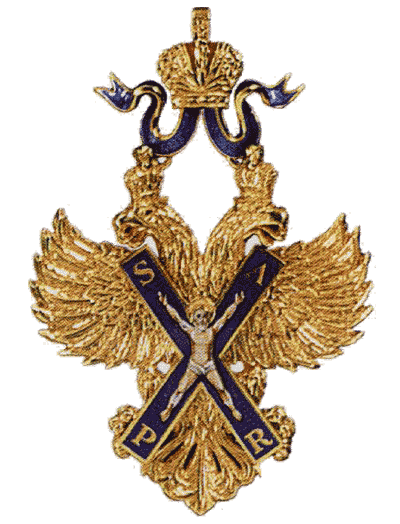 Первый по времени учреждения российский орден, высшая награда Российской империи до 1917 года. 

Первым кавалером ордена стал дипломат Фёдор  Головин  в 1699 году, который имел вотчину в с. Ломовка Пензенской губернии.

В 1998 году орден был восстановлен как высшая награда Российской Федерации.
Первая Георгиевская награда
Императорский Военный орден Святого Великомученика и Победоносца Георгия  (Орден Святого Георгия). 

Утвержден 26 ноября 1769 года. Восстановлен Указом Президента РФ 8 августа 2000 г. На мраморных плитах Георгиевского зала Московского Кремля высечено 11 тысяч имен награжденных. 
Орден имел 4 степени
Полных Георгиевских кавалеров - 4 (все фельдмаршалы)
Трижды Георгиевских кавалеров - 3 полководца.
Кавалеров 3-й ст. -  выявлено 6 пензенцев
Кавалеров 4-й ст - выявлено 57 пензенцев
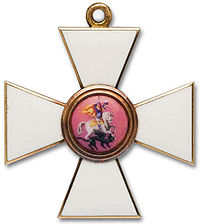 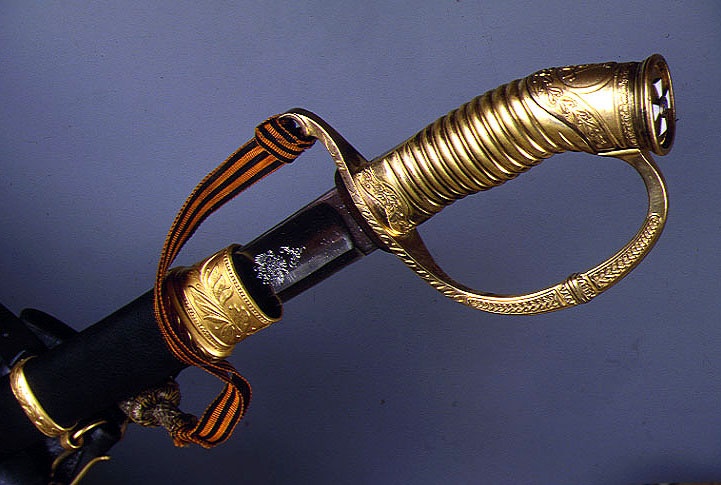 Золотое оружие «За храбрость»
Наградное оружие в Российской империи в 1807-1917 гг., причисленное к статусу государственного ордена. В 1913 г. официально введено как Георгиевское оружие.
«Жалуется оно генералам, штаб- и обер-офицерам за выдающиеся воинские подвиги, требующие несомненного самопожертвования». За время первой мировой войны золотое Георгиевское оружие с надписью «За храбрость» получили 8 пензенцев
Знак отличия военного ордена 
(Георгиевский крест)
Для награждения нижних чинов (солдат и унтер-офицеров) за выдающуюся храбрость в бою против неприятеля в 1807 г. был установлен, Знак отличия Военного ордена в форме Георгиевского креста. 
B статуте 1913 г. закреплено официальное название Георгиевский крест. При учреждении солдатский крест степеней не имел. В марте 1856 г. царским указом введены 4 степени, награждение которыми производилось последовательно. С 1914 до 1917 гг. было вручено (то есть в основном за подвиги в Первой мировой войне) 1 млн. 589 тыс. крестов разных степеней. 
Удалось выявить 14 полных Георгиевских кавалеров-пензенцев
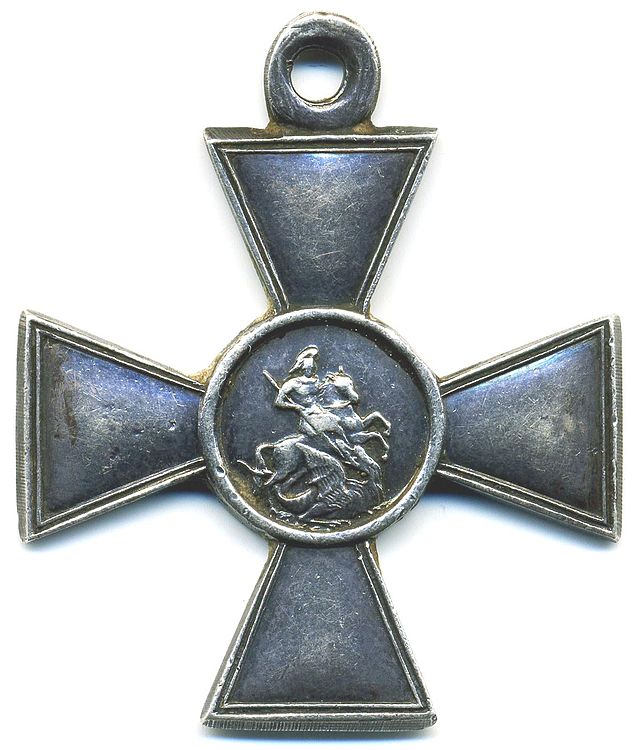 Звание Героя Советского Союза
16 апреля 1934 г. ЦИК СССР учредил почетное звание Героя Советского Союза - высшую степень отличия для лиц, которые имеют выдающиеся заслуги, связанные с совершением героиче­ского подвига.
Указом Президиума Верховного Совета СССР от 1 августа 1939 г. для Героев Советского Союза учреждена медаль «Золотая Звезда», которая вместе c орденом Ленина вручалась награжденным.

Память о Героях Советского Союза и Георгиевских кавалерах, связанных с Пензенским краем, увековечена в названиях населенных пунктов.
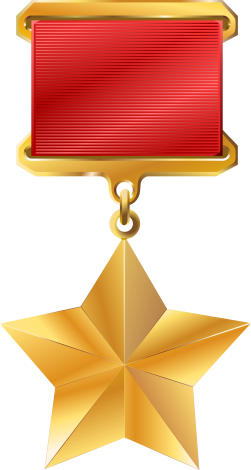 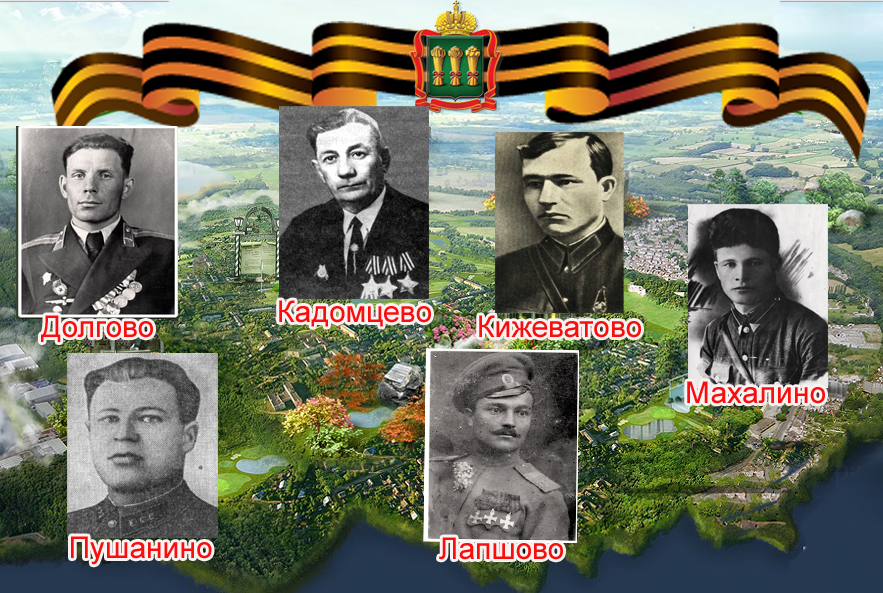 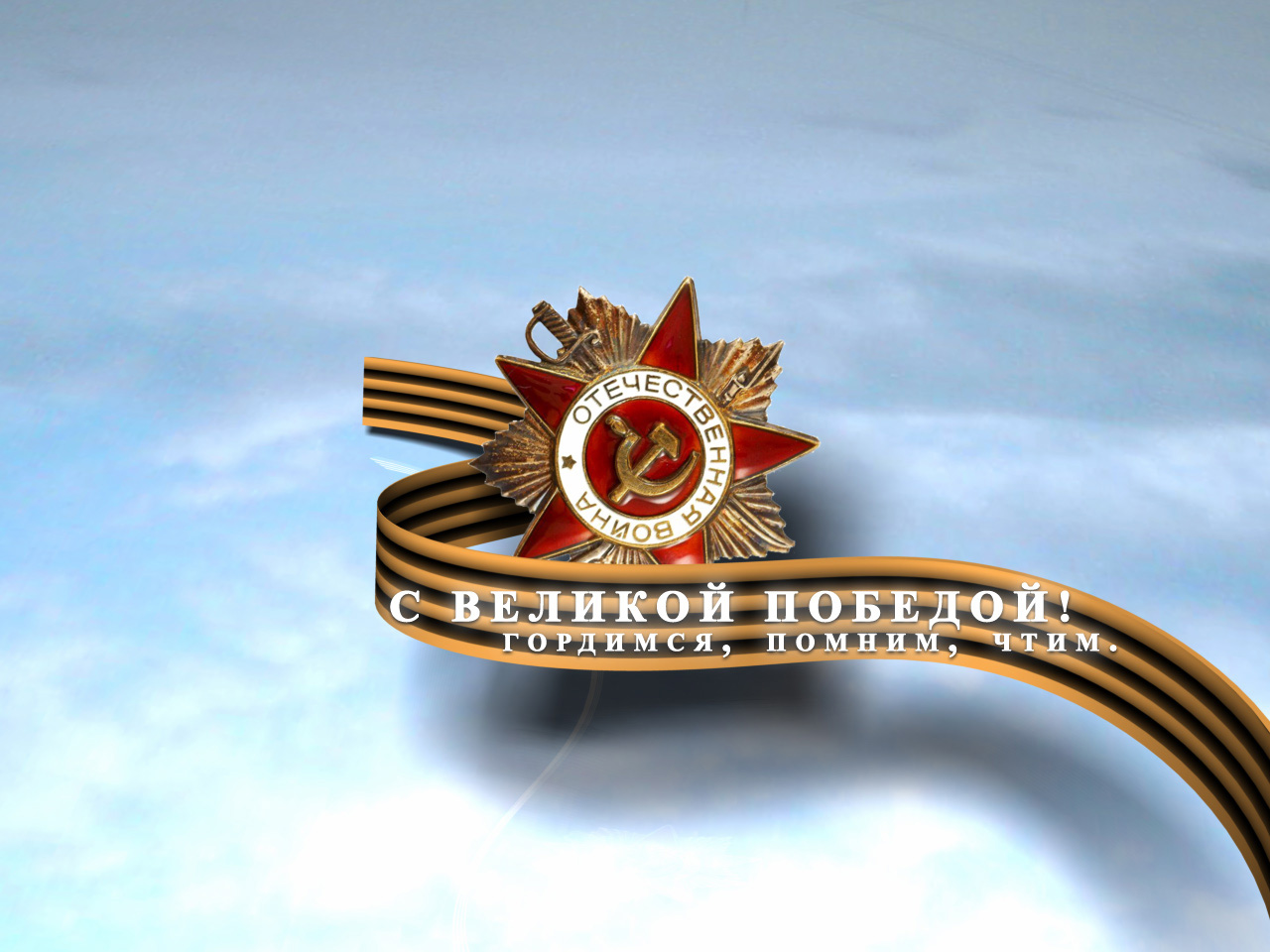 ГЕРОЕВ ИМЕНА ПОСЁЛКИ ОБРЕЛИ
Кавалеры Ордена Славы
8 ноября 1943 года в СССР был учрежден трехстепенный (1, 2 и 3 ст.) Орден Славы для награждения лиц рядового и сержантского состава. При его введении было решено обратиться к славным боевым традициям прошлого - к знакам отличия военного ордена - Георгиевским крестам. Преемственность вводимой новой награды подчёркивалась прежде всего - тем, что для ордена Славы была взята георгиевская лента.
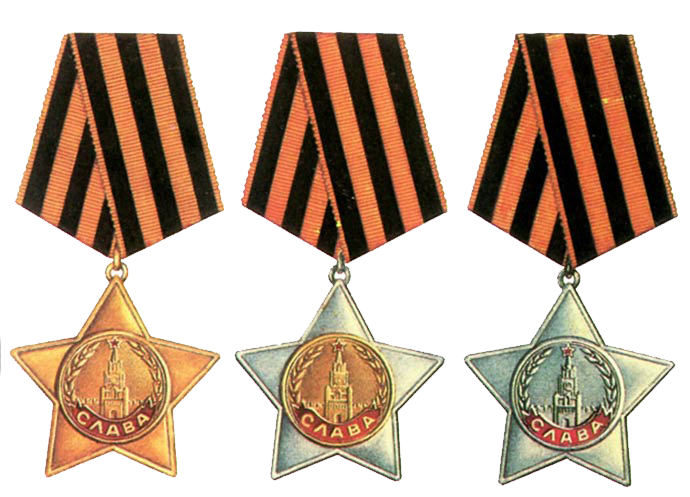 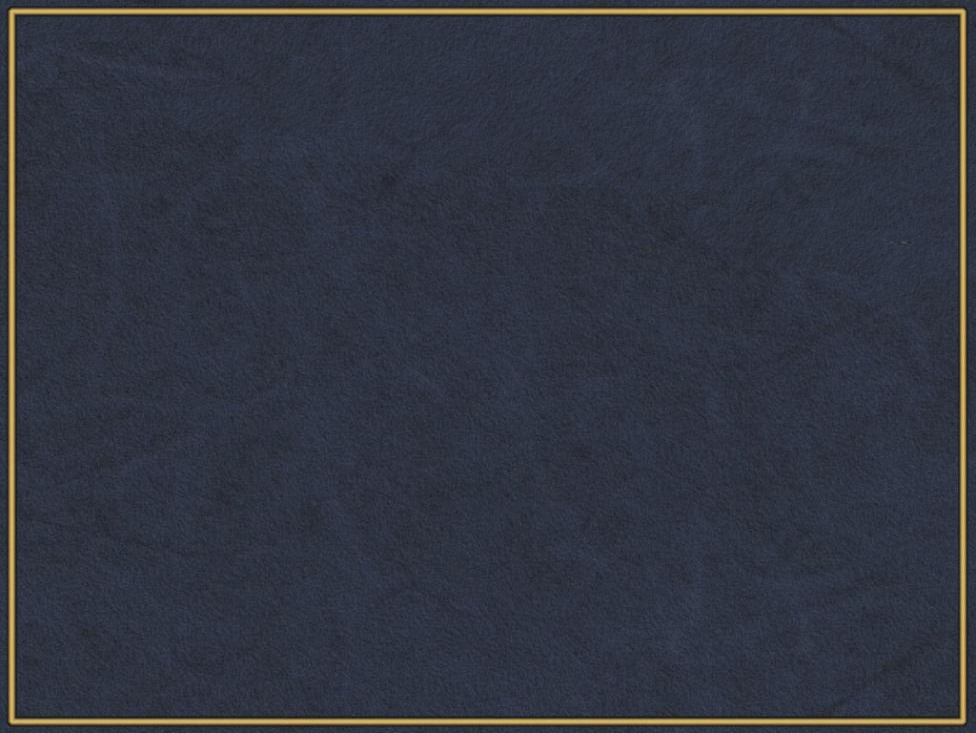 Полными кавалерами Ордена Славы стали 49 пензенцев
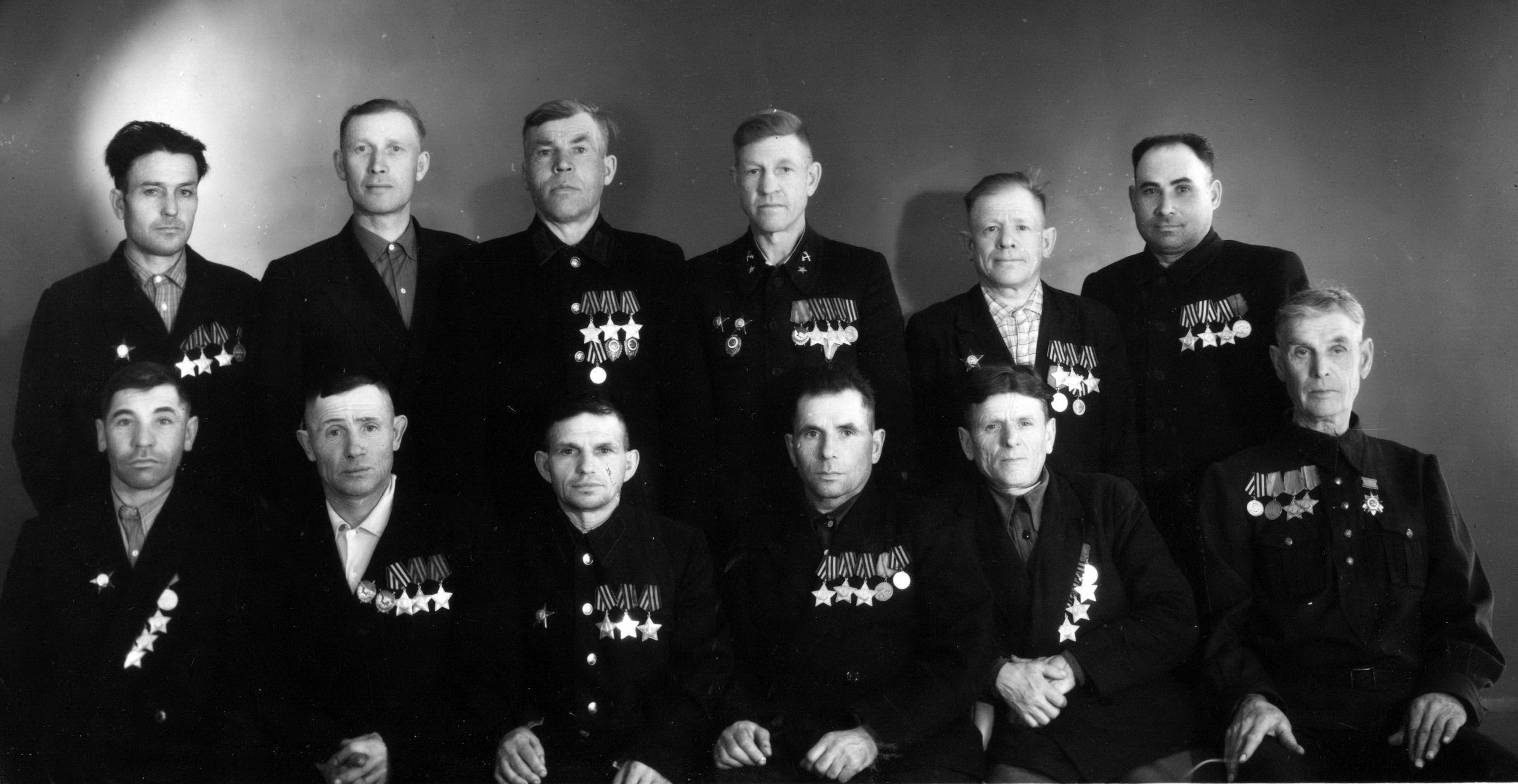 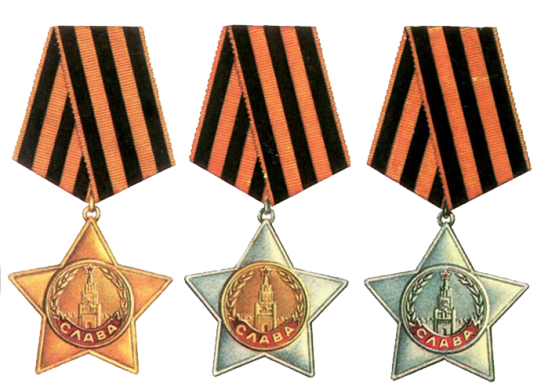 Орден Славы 1-й ст. первым в СССР получил     Николай Залетов — уроженец Сердобска
Звание Героя Российской Федерации
22 марта 1992 г. было установлено звание Героя России — высшее звание, присваиваемое за заслуги перед государством и народом, связанные с совершением геройского подвига.

Этого звания удостоены более 1000 человек, в том числе летчик-космонавт Самокутяев Александр Михайлович уроженец Пензы.
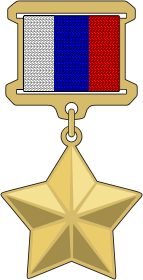 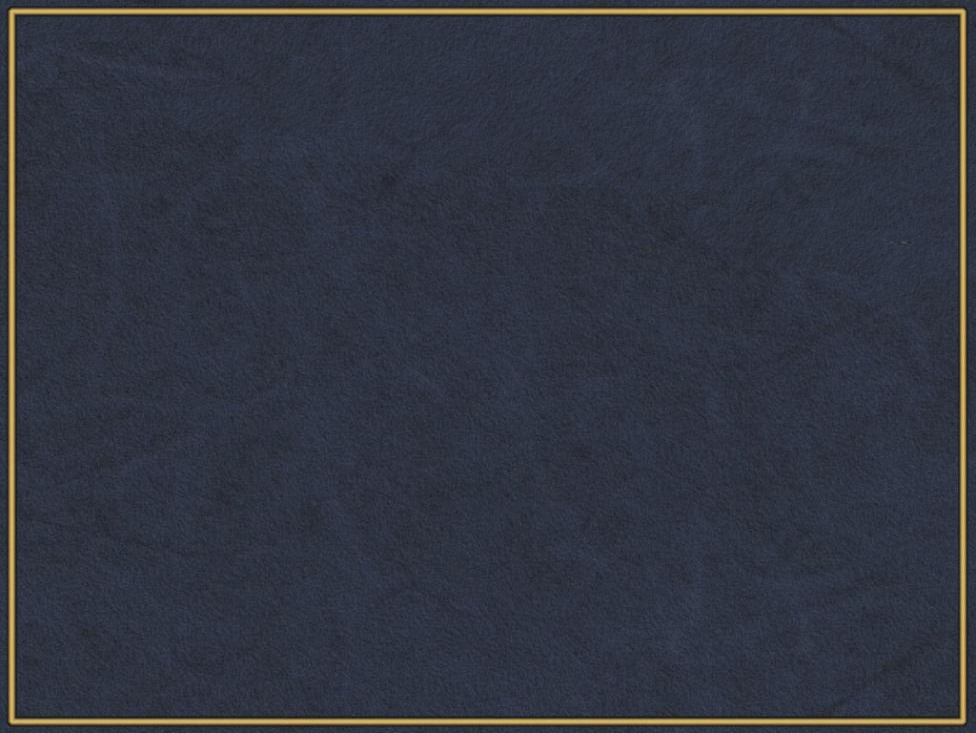 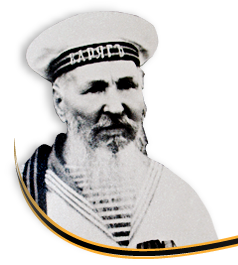 Матрос Пётр Спиридонович Сшивнов участвовал в бою при Чемульпо (во время боя санитар).  

9 февраля 1904 года (по новому стилю) "Варяг" под командованием капитана 1 ранга Всеволода Руднева и канонерская лодка "Кореец", заблокированные в порту Чемульпо эскадрой японских кораблей из 6 крейсеров и 8 миноносцев, получили ультиматум сдаться на милость неприятеля. 

В ответ на это было принято решение идти на прорыв и вступить в неравный бой.
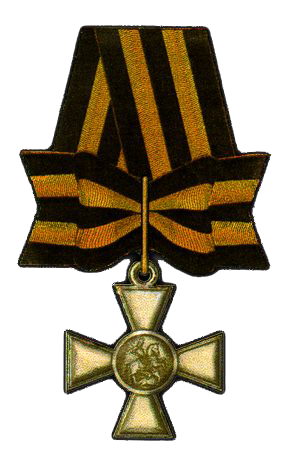 СШИВНОВ 
Петр Спиридонович
1876 – 1968
Матрос 1 статьи крейсера "Варяг"
Георгиевский кавалер
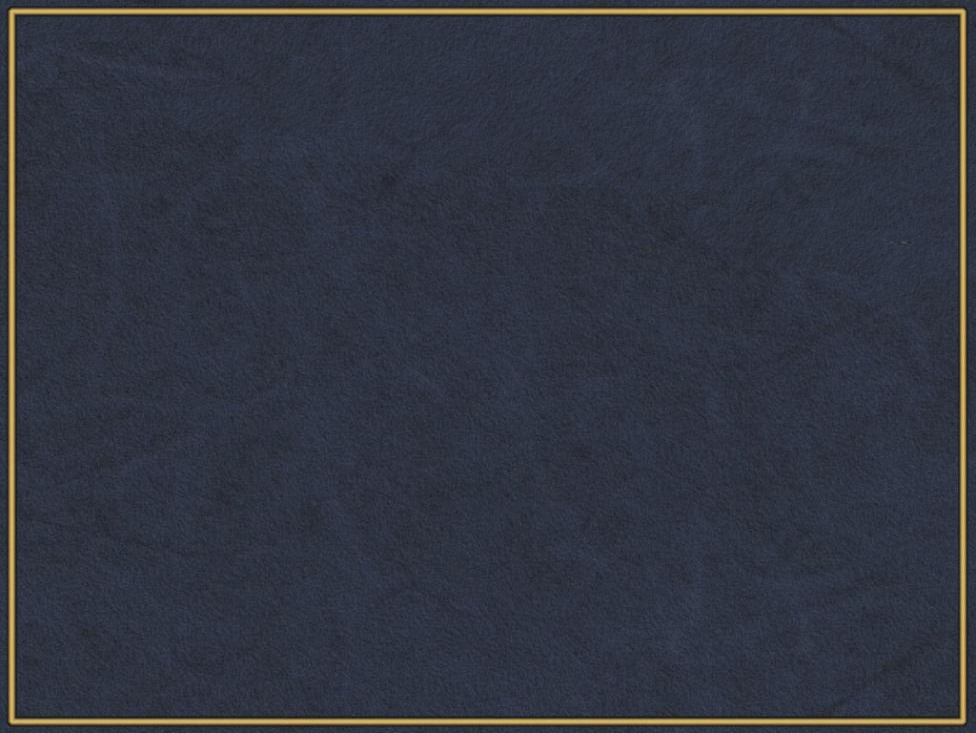 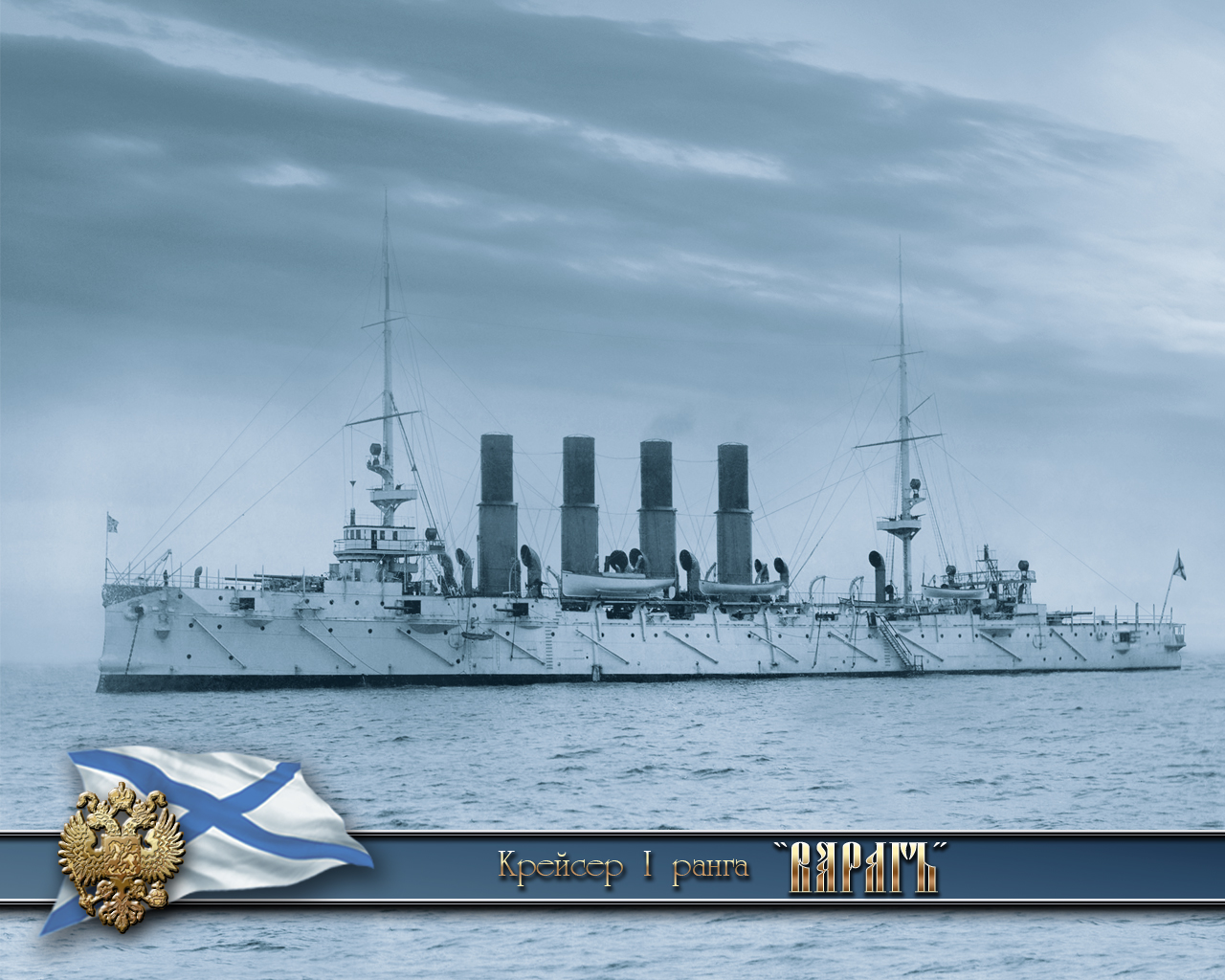 В ходе ожесточенной артиллерийской дуэли "Варяг" получил большие повреждения, но не спустил Андреевский флаг и предпочел пленению гибель корабля. Моряки открыли кингстоны и затопили крейсер
Подвиг сапёра
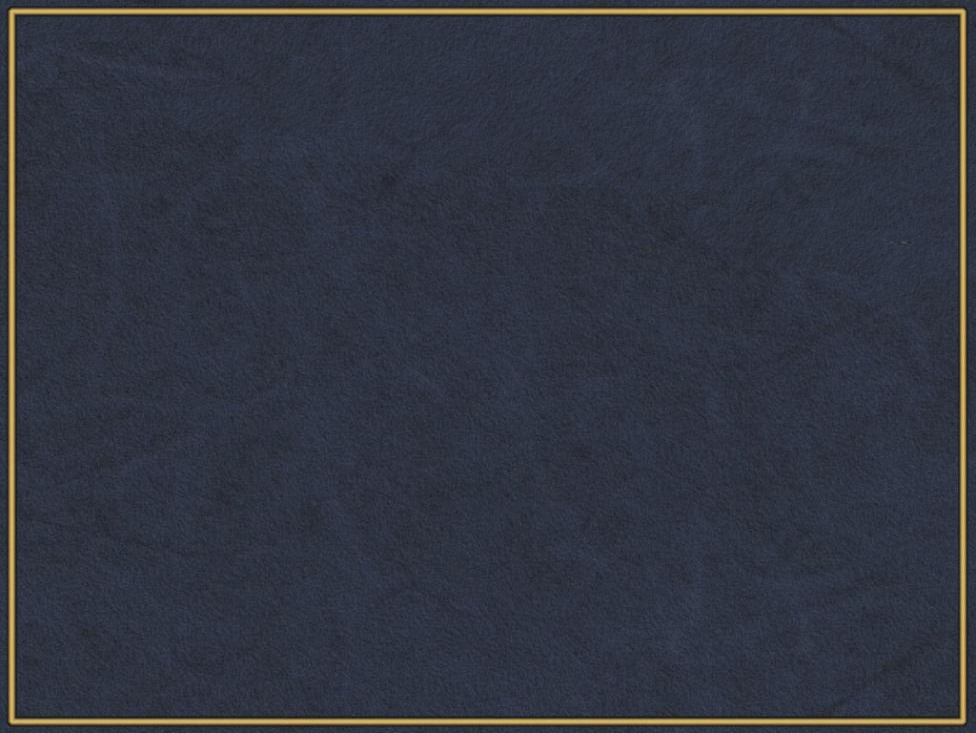 Родился 20.07.1913 г. в деревне Покровка
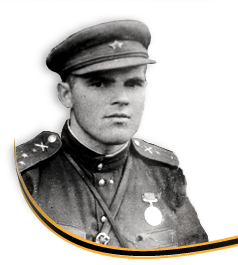 Капитан Михаил Дубровин не раз отличался в боях.  23 июня 1944 года в районе юго-восточнее Витебска уничтожил огнём своей батареи 2 миномётных батареи врага и десятки гитлеровцев. 
21 июля 1944 г. М. Дубровин погиб.
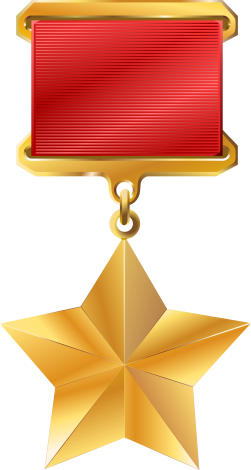 ДУБРОВИН 
Михаил Яковлевич
Командир батареи 696-го 
истребительно-противотанкового артиллерийского полка
Звание Героя Советского Союза 
присвоено 24 марта 1945 г. посмертно
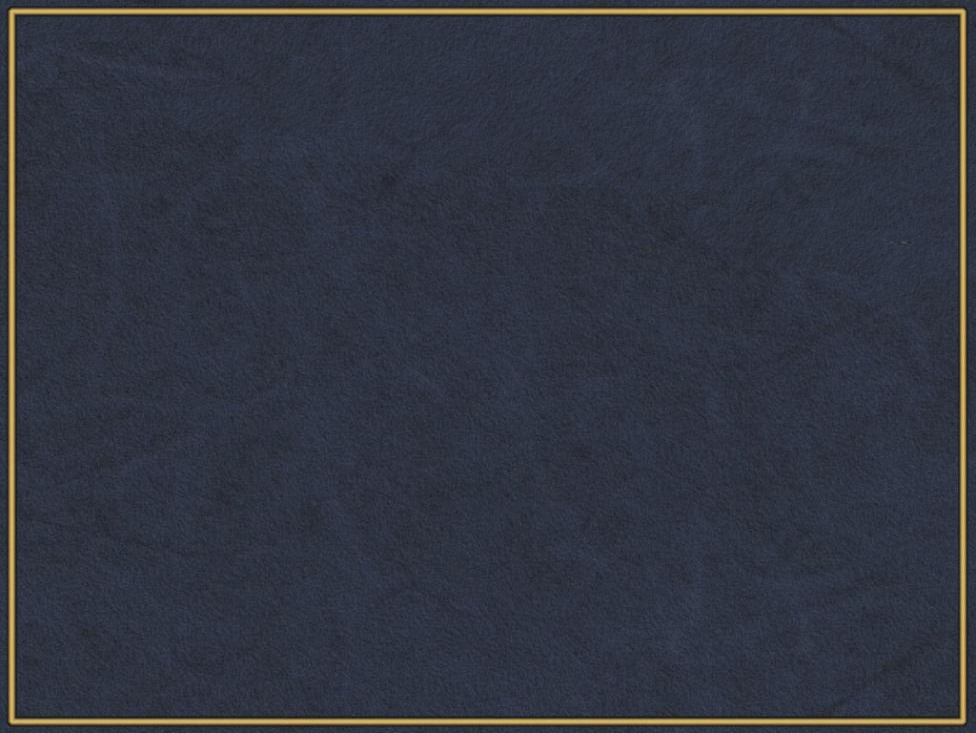 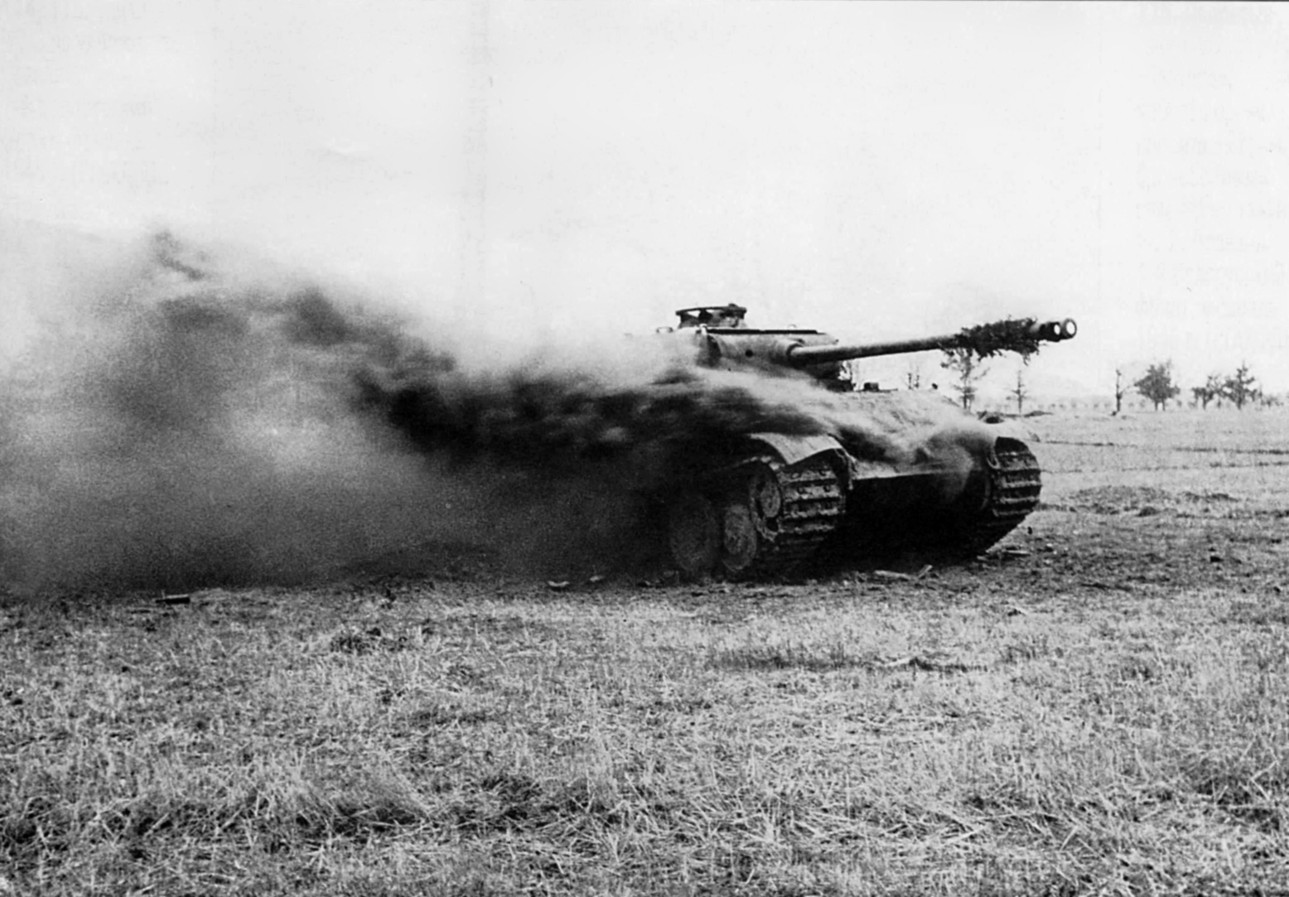 17 июля 1944 г. батарея Дубровина в числе первых форсировала реку Неман юго-восточнее Каунаса (Литва) и в бою за плацдарм уничтожила 2 танка, 4 пулемётные точки и миномётную батарею врага.
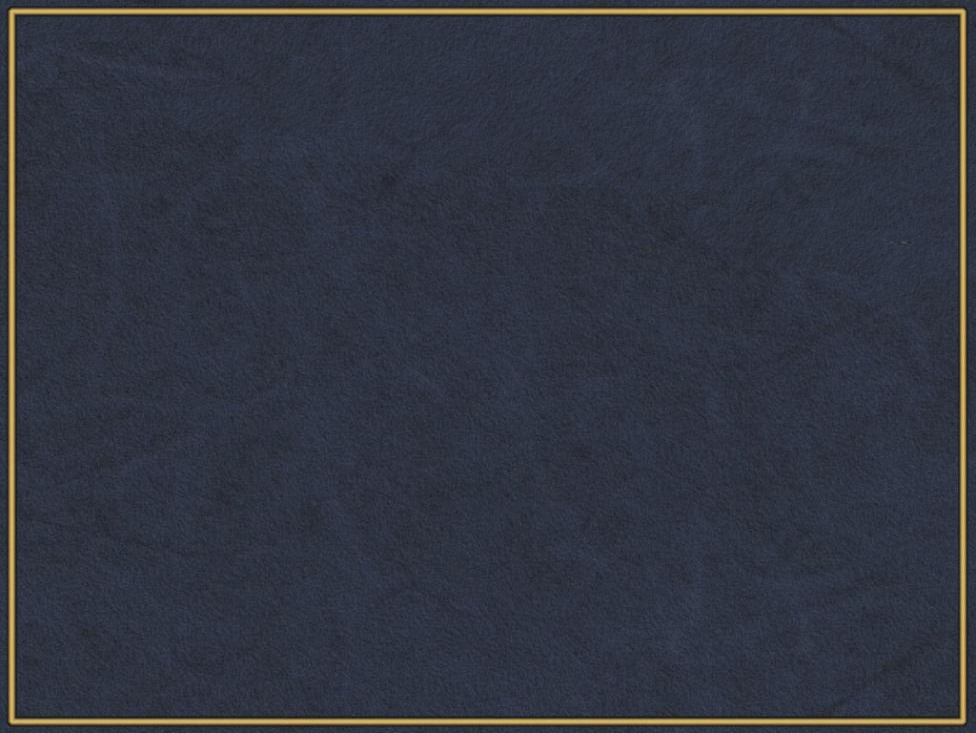 Родился 7 марта 1919 года в селе Согласовка
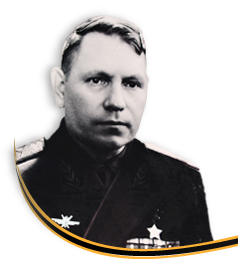 На фронтах Великой Отечественной войны с июня 1942 года. Гвардии майор Александр Дудаков к маю 1945 года совершил 215 боевых вылетов на бомбардировку военных объектов противника в Берлине, Будапеште, Варшаве, Кенигсберге.
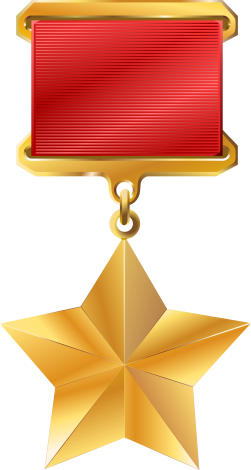 ДУДАКОВ 
Александр Васильевич
Командир эскадрильи 15-го гвардейского бомбардировочного авиационного полка
Звание Героя Советского Союза 
присвоено 23.02.48 г.
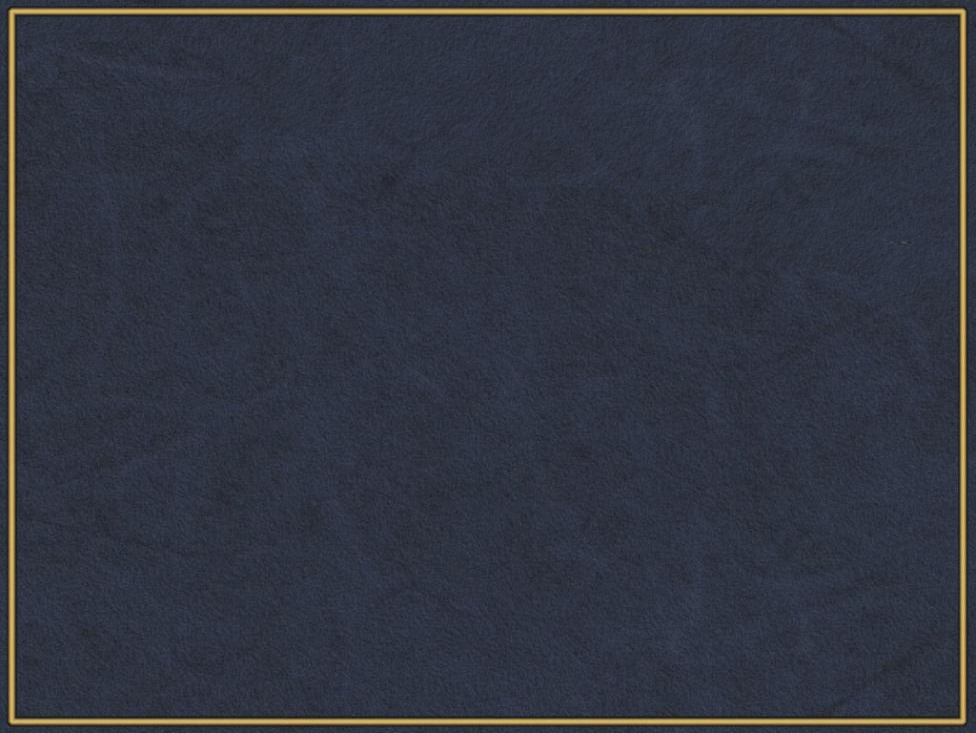 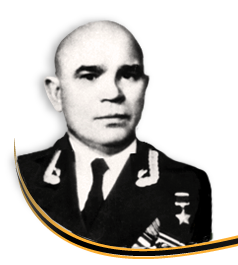 Родился 19.11.1912 года в селе Хованщино
Гвардии майор Иван Калеников умело действовал в боях 4-7 ноября 1943 г. за ст. Жуляны (ныне в черте г. Вишневое Киевской области). Овладев станцией, танкисты перерезали Житомирское шоссе. В этих боях бригада уничтожила 8 танков, 4 штурмовых орудия, до 50 автомашин и много живой силы противника.
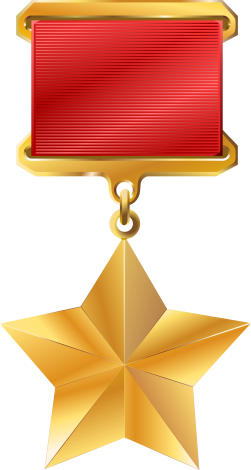 КАЛЕНИКОВ 
Иван Емельянович
Заместитель командира 55-й 
гвардейской танковой бригады
Звание Героя Советского Союза 
присвоено 10 января 1944 года
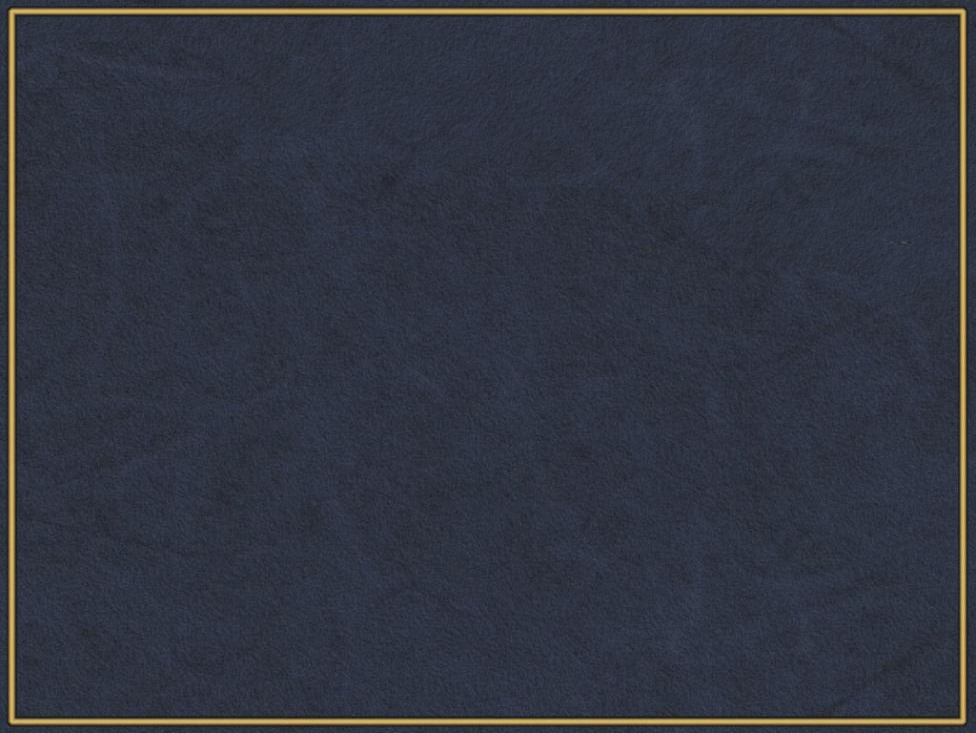 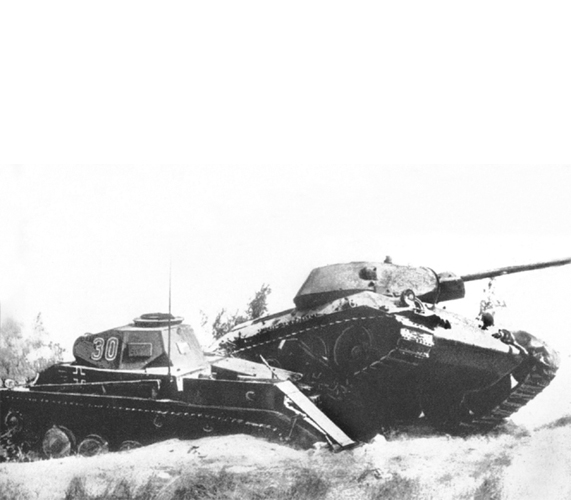 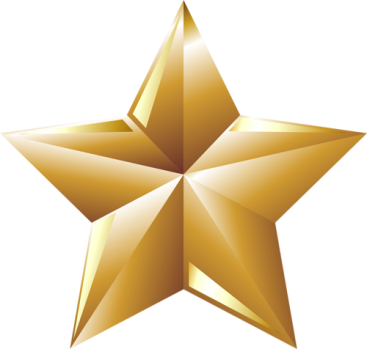 В последующих боях в районах сел Фастовец, Кищинцы и Яхны (Киевская область) силами 55-й гвардейской танковой бригады был разгромлен передовой отряд 25-й танковой дивизии противника
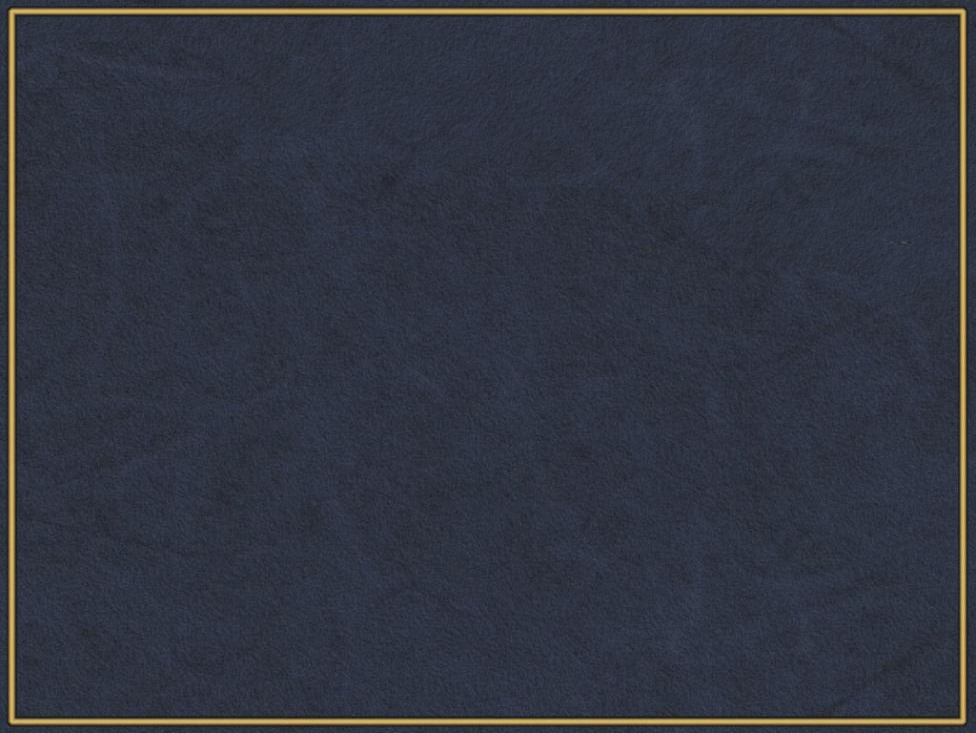 Родился 14 апреля 1913 г. 
в селе Дубасово
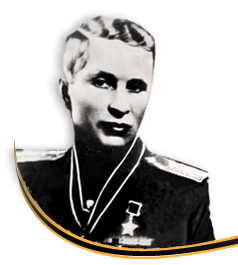 Капитан Б.орис Калинкин, выполняя задание руководства страны, 4 июня 1944 года участвовал в эвакуации из вражеского окружения штаба Народно-освободительной армии Югославии. Удостоен звания Народного героя Югославии
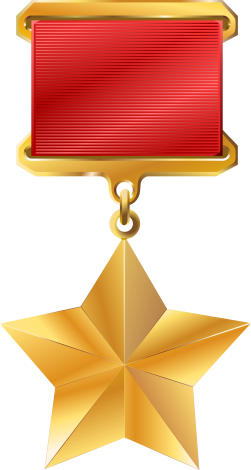 КАЛИНКИН 
Борис Тихонович
Лётчик 
1-й авиационной дивизии
Звание Героя Советского Союза присвоено 20.06.44 г.
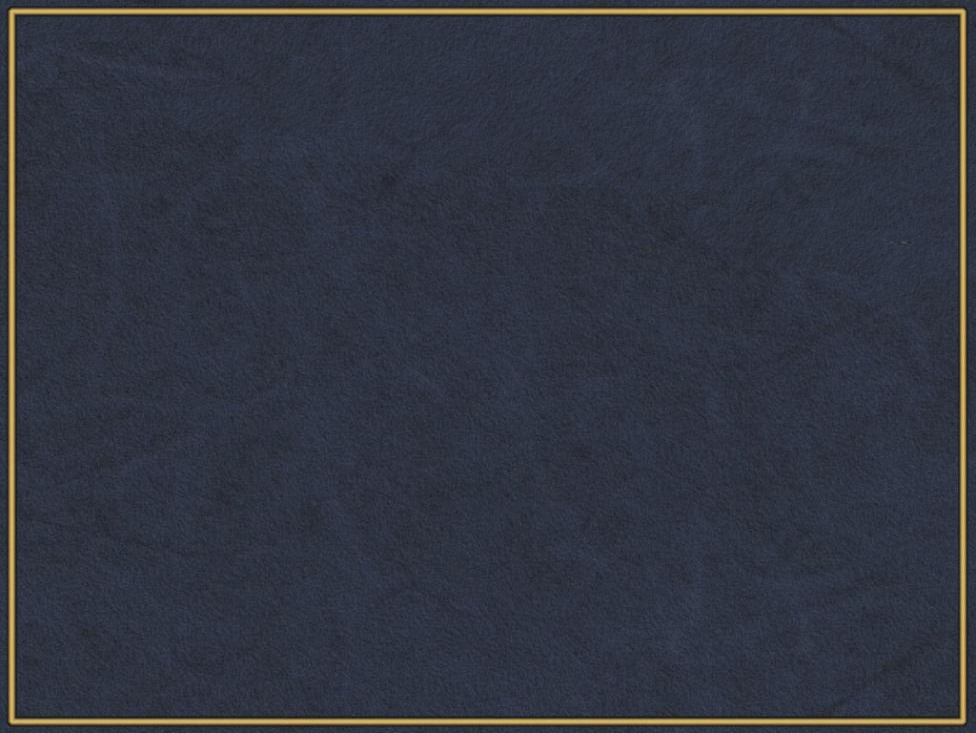 В мае 1944 г. немецкое командование выбросило в районе, где располагался  Верховный штаб югославской армии, воздушный десант в 700 человек. Утром подошли танковые и механизированные войска немцев. В ходе боя с подразделениями югославской армии противнику удалось занять г. Дрвар, однако операция по захвату в плен маршала Тито провалилась. Члены Верховного штаба Югославии вырвались в горы. В течение 10 дней немцы преследовали их. Югославское командование приняло решение эвакуировать руководящие органы. Выполнение было поручено экипажу самолёта «Ли-2», в состав которого входил Борис Калинкин. Маршрут полёта проходил через морской порт Сплит, прикрытый зенитной артиллерией противника., Адриатическое море и горы .
Облачность, ветер и отсутствие чётких ориентиров затрудняли посадку. Посадочная площадка была очень малых размеров. Лётчики посадили самолёт у последнего костра, за которым начинался обрыв. Они взяли на борт 20 человек, среди них маршал И.Б. Тито
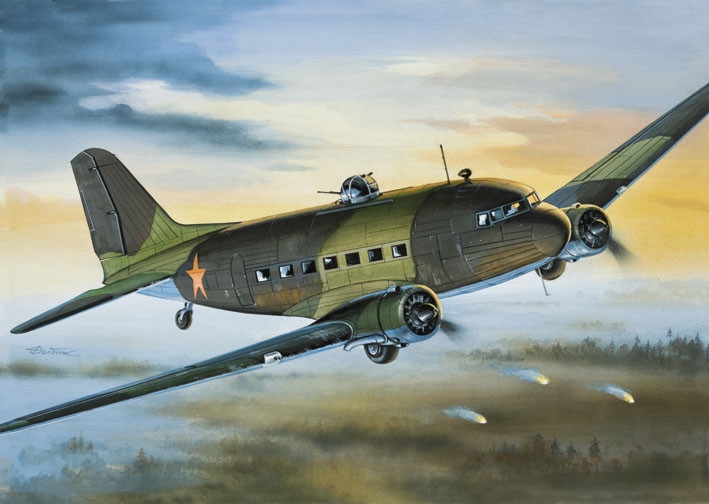 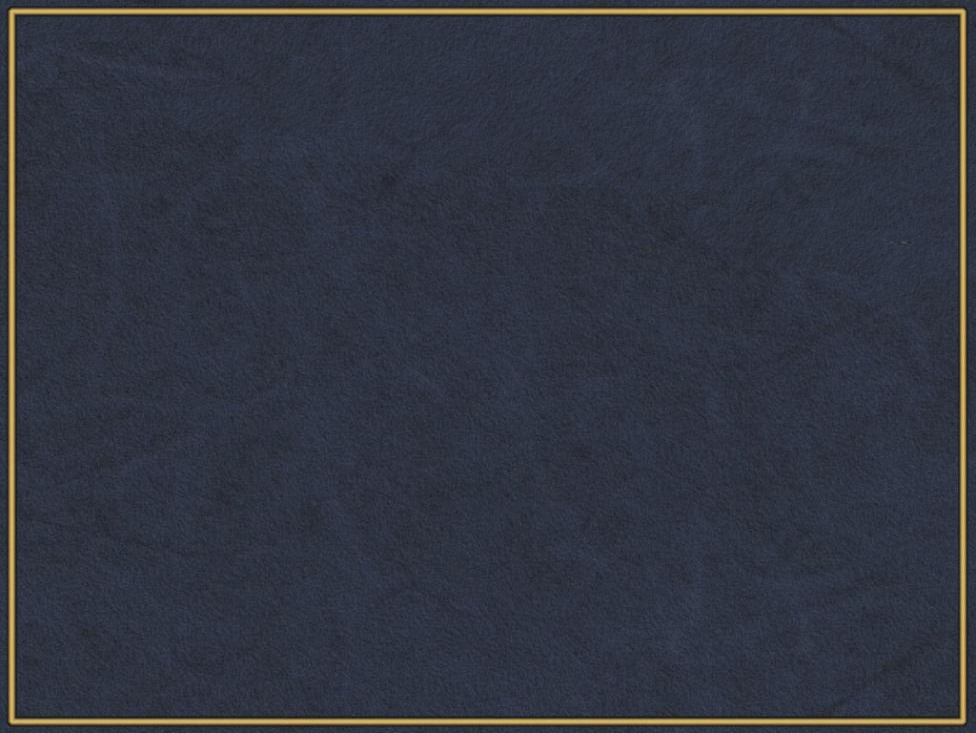 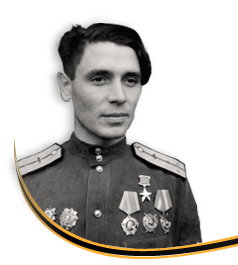 Родился 7 ноября 1917 г. в деревне Подсот
Гвардии лейтенант Александр Петров к июню 1944 года совершил 138 боевых вылетов на штурмовку вражеских укреплений, скоплений войск противника.
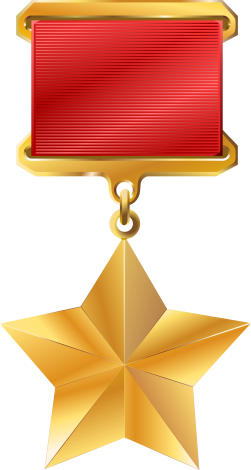 ПЕТРОВ 
Александр Иванович
Командир звена 
155-го гвардейского штурмового авиационного полка
Звание Героя Советского Союза 
присвоено 26 октября 1944 года
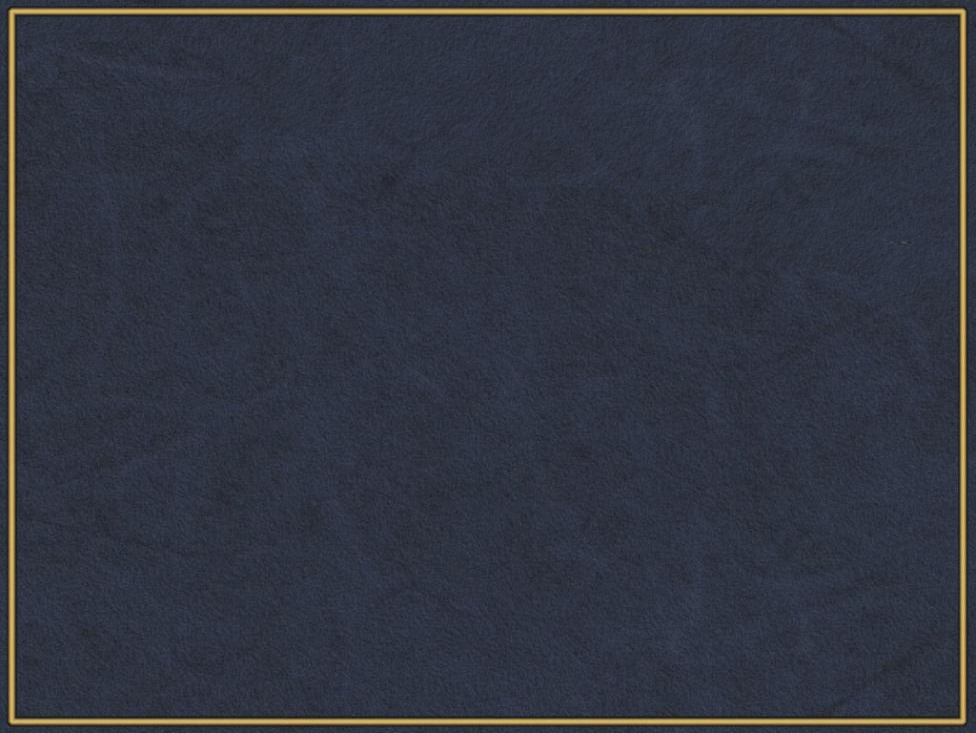 Александр Петров в 12 воздушных 
 боях сбил 2 вражеских самолёта
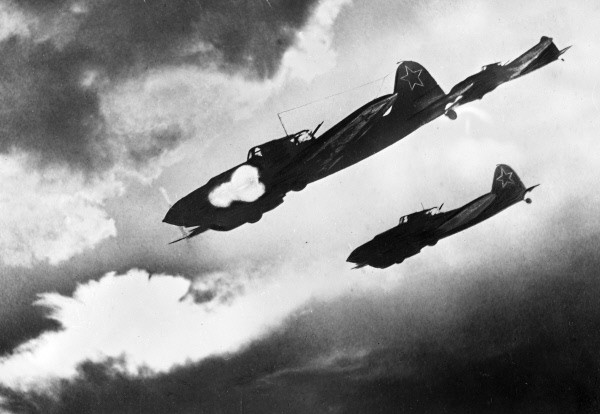 Участвовал в Берлинской стратегической наступательной операции и в Пражской наступательной операции и освобождении Праги
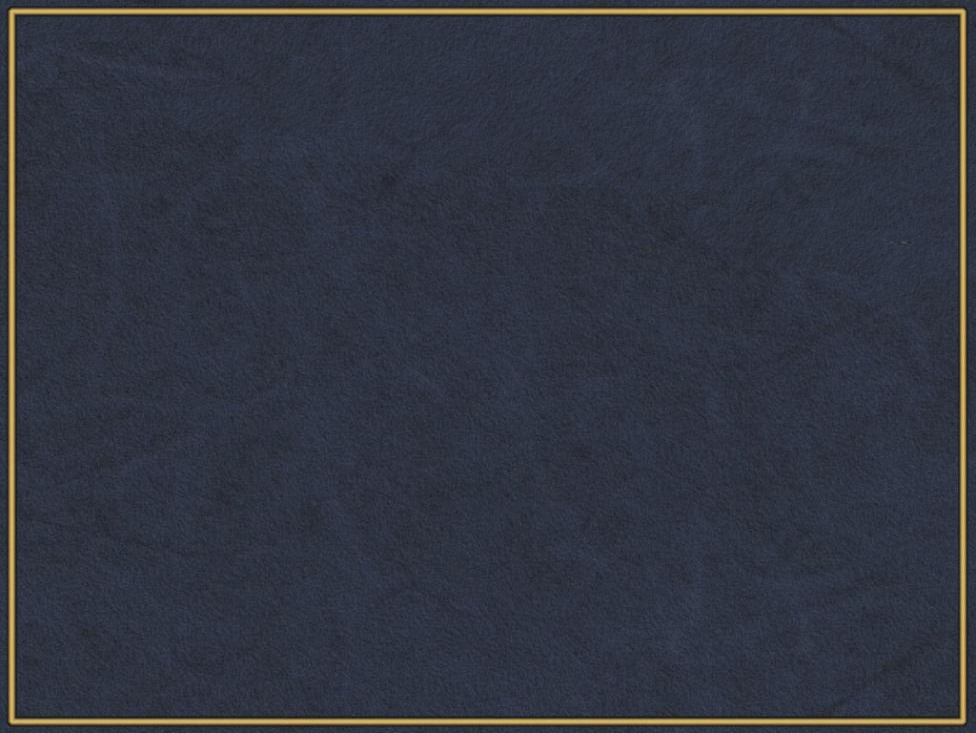 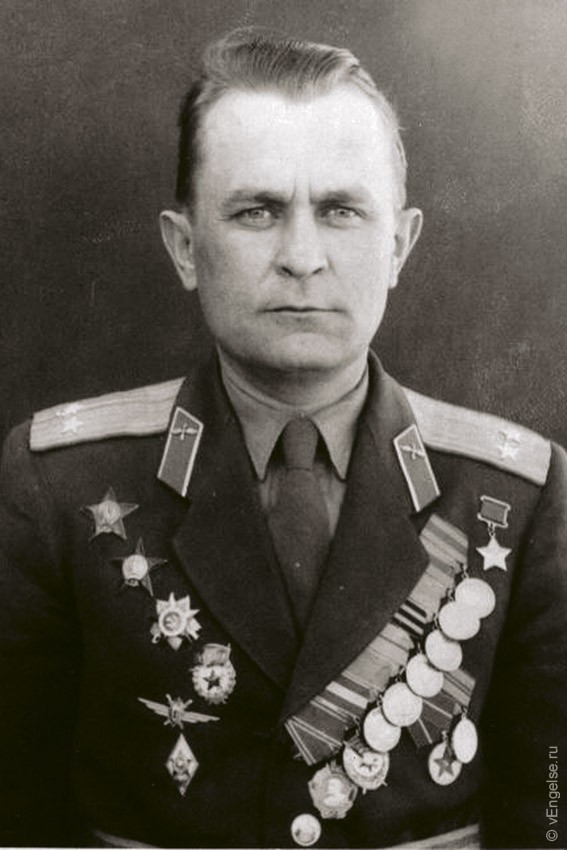 Родился в 1923 г. на хуторе Червяков 
(ныне посёлок Беково)
Гвардии младший лейтенант Владимир Червяков к ноябрю 1943 г. совершил 102 боевых вылета на разведку глубокого тыла противника
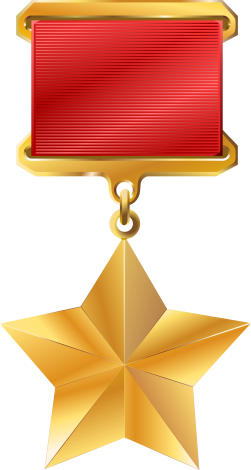 ЧЕРВЯКОВ 
Владимир Иванович
Звание Героя Советского Союза присвоено 4 февраля 1944 года
Лётчик 48-го 
гвардейского отдельного разведывательного авиационного полка
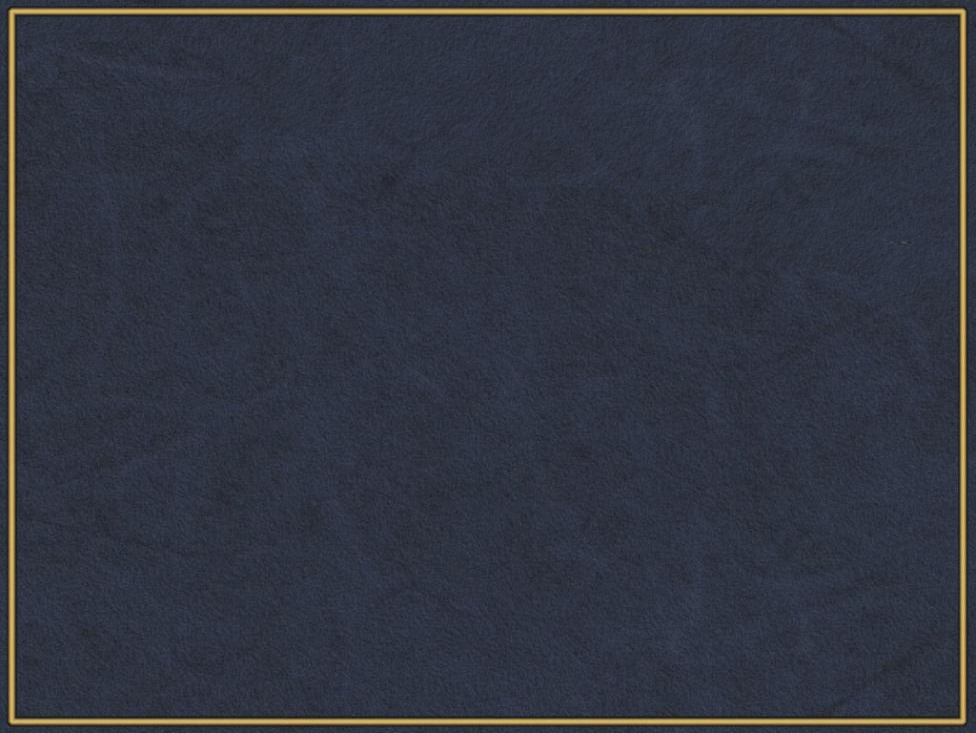 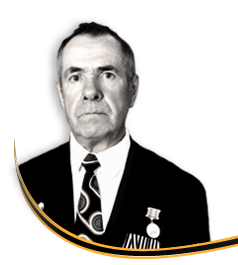 Родился 14 августа 1907 года в селе Пяша
Старший сержант Ильин в боях 26-27 апреля 1944 года в 30 километрах южнее городе Ковель корректировал огонь батареи, участвовал в отражении контратак противника, лично уничтожил свыше 10 гитлеровцев. 30 апреля 1944 г. награжден орденом Славы 3 ст.
ИЛЬИН 
Александр Яковлевич
Кавалер ордена Славы трех степеней
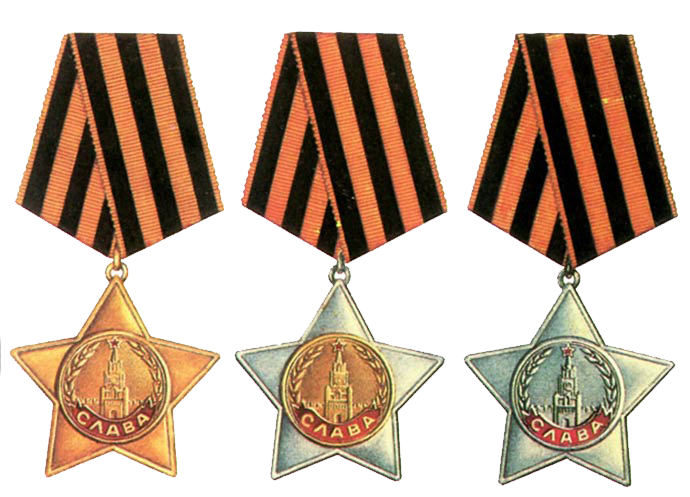 Командир 
разведывательного отделения 492 истребительно-противотанкового артиллерийского полка
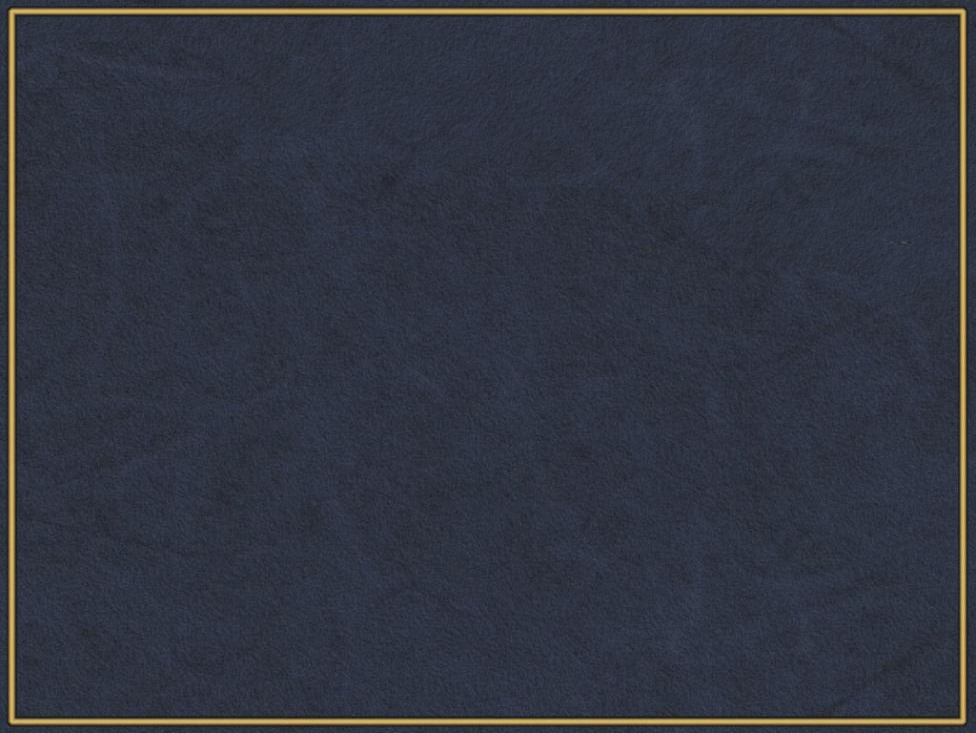 Подвиги Ильина
В наступательном бою 18 июля 1944 г. Ильин обнаружил вражеский КП, который был по его докладу разбит огнем батареи. В тот же день при форсировании реки Западный Буг трижды переправлялся через реку на подручных средствах, обеспечивая корректировку огня артиллерии. 

Награжден орденом Славы 2 степени.
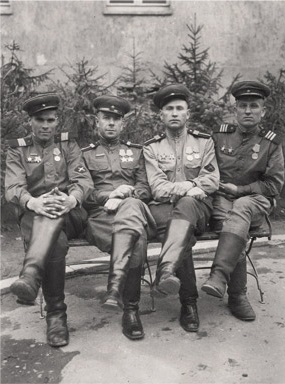 26-30 апреля 1945 года в составе того же полка старший сержант Ильин участвовал в боях за Берлин, точно засекая цели и умело корректируя огонь по ним, чем способствовал продвижению пехоты. 

Награжден орденом Славы 1 степени.
Ильин второй слева в Берлине
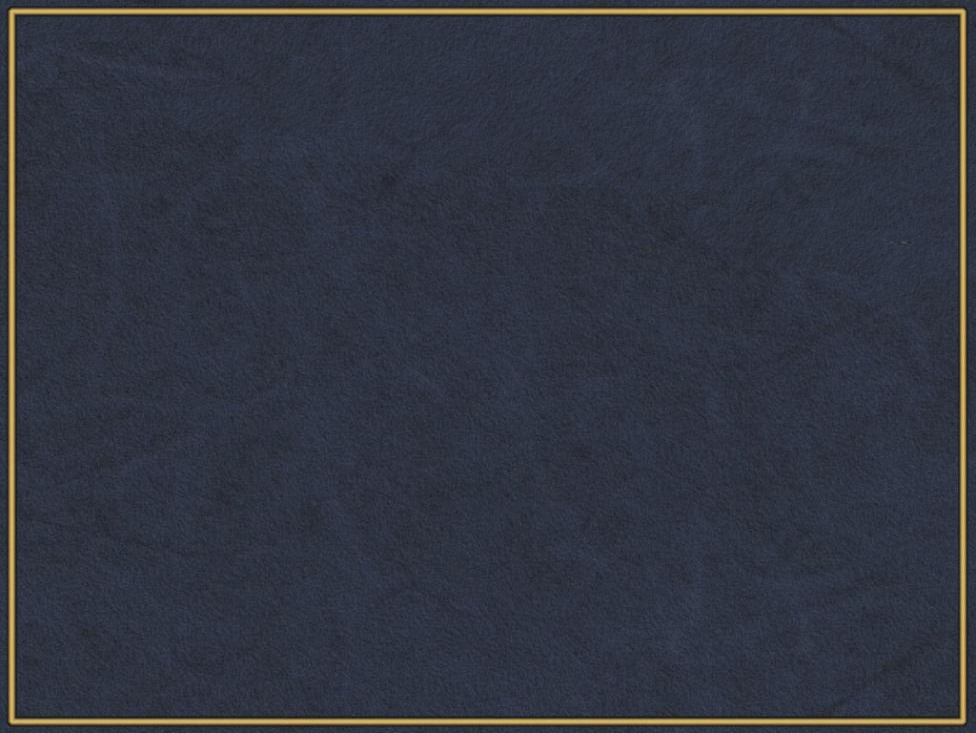 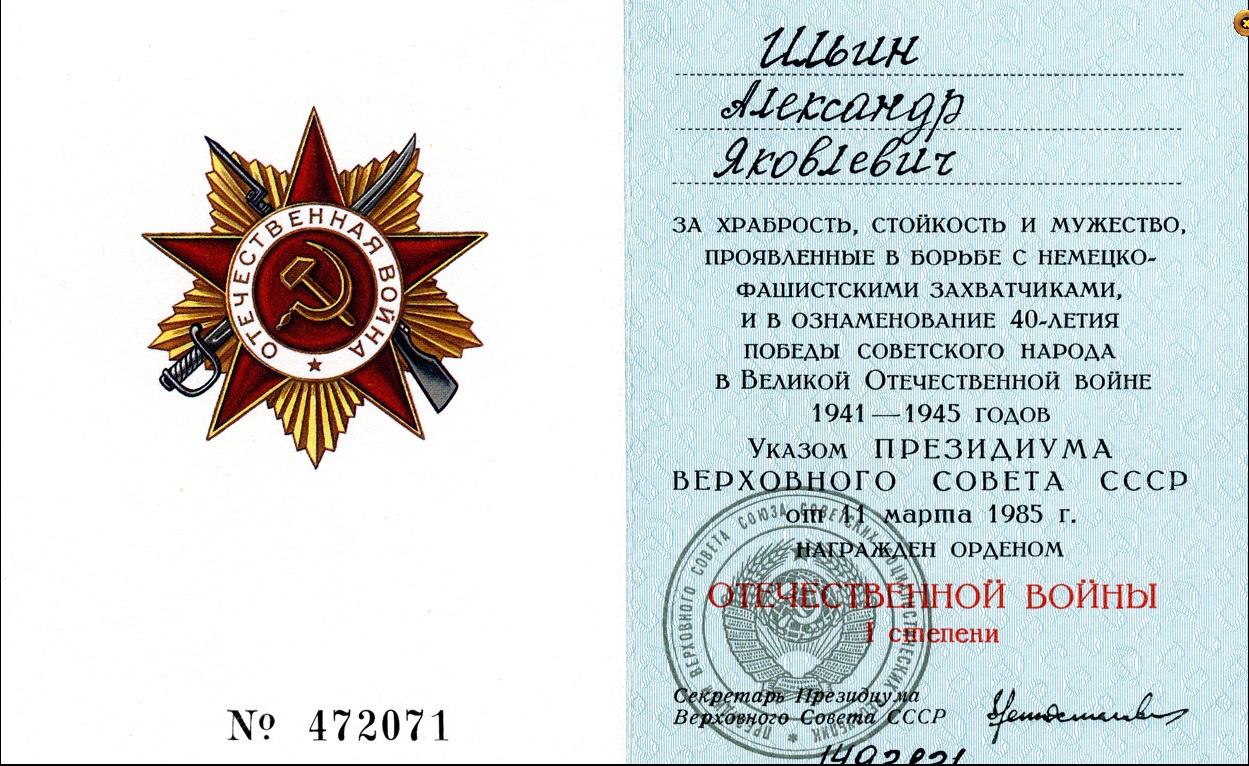 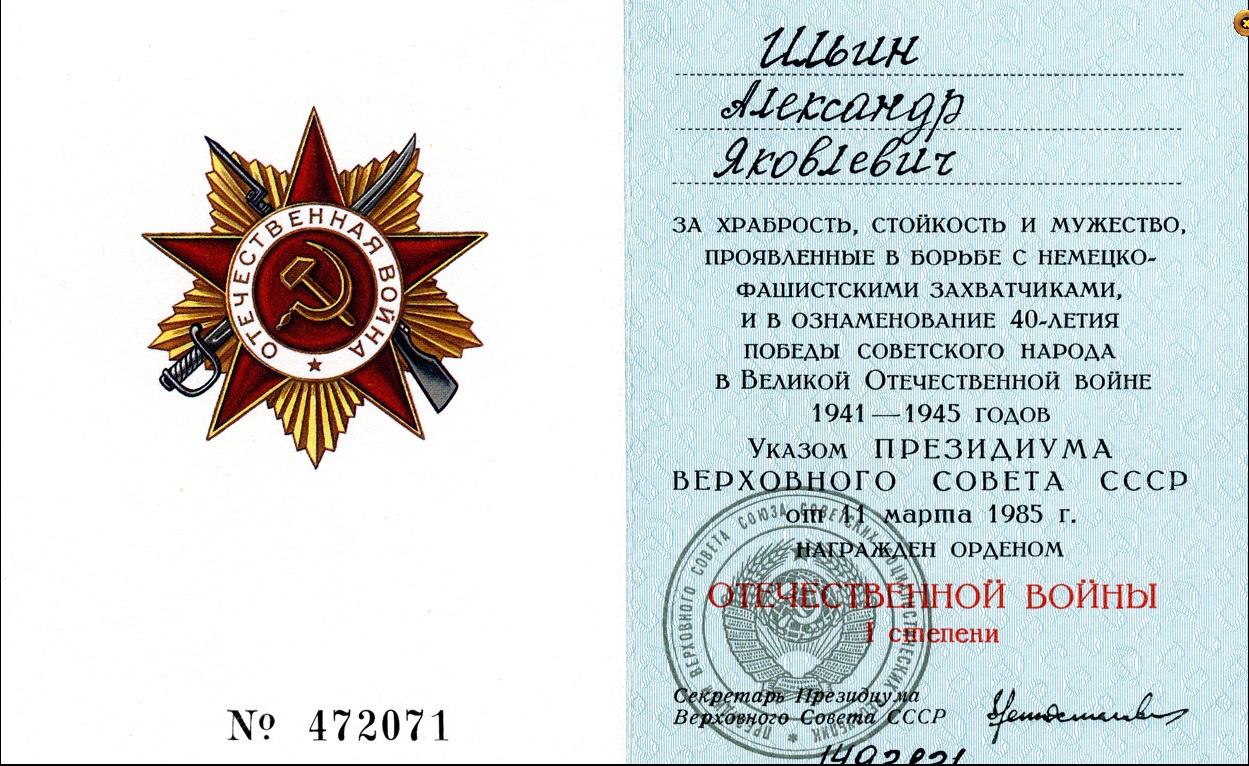 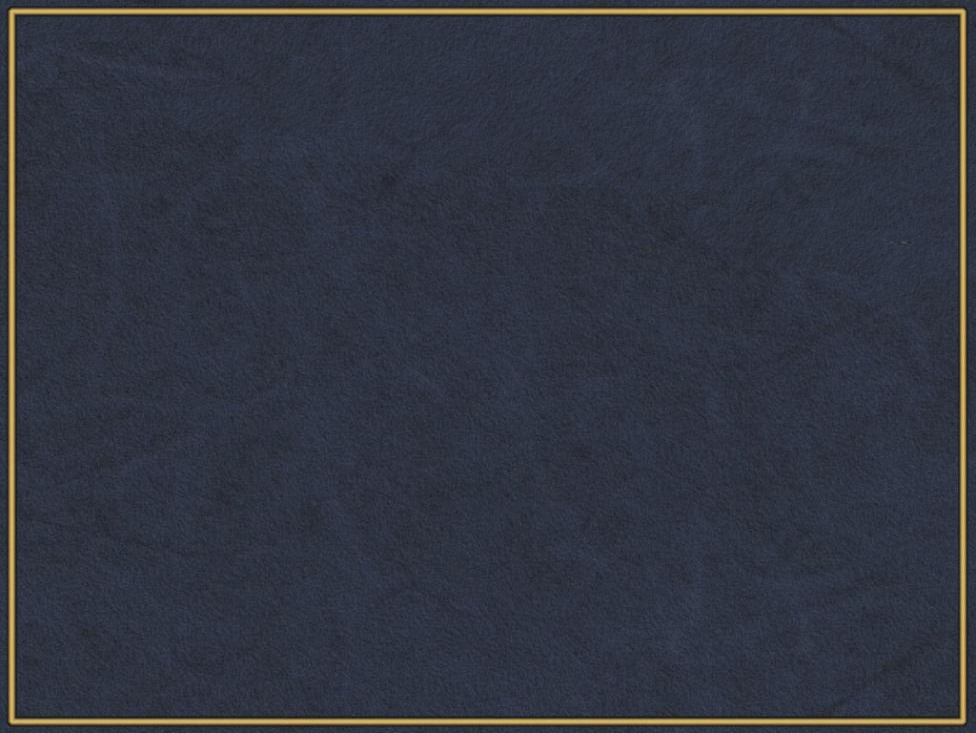 Родился 13 января 1968 г. в селе Нарышкино
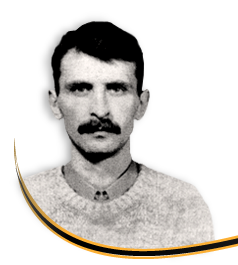 С 3 апреля 1995 г. выполнял боевые задачи в Чеченской Республике. 19 апреля, следуя в колонне автомашин, при обстреле боевиков принял участие в отражении нападения. Прицельным огнем подавил огневую точку противника. 30 апреля при нападении боевиков на комендатуру Чиликанов был в составе группы военнослужащих, отражавших нападение на наиболее опасном направлении. 5 мая при обстреле КПП, находящегося на мосту через реку Сунжу, участвовал в бою по отражению нападения. Уничтожил огневую точку противника.  Погиб 16 мая 1995 года. Спасая товарищей, накрыл своим телом гранату.
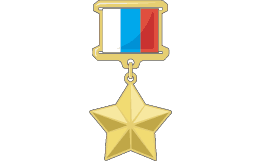 Чиликанов
 Игорь Васильевич
Ефрейтор 729-й специального моторизованного батальона внутренних войск МВД России
Указом Президента от 20 июля 1996 г. Игорю Чиликанову присвоено звание Героя Российской Федерации (посмертно)
МЫ ПОМНИМ И ГОРДИМСЯ!